Sub-departamento de Língua Portuguesa | Faculdade de Línguas, História e Geografia | Universidade de Ankara
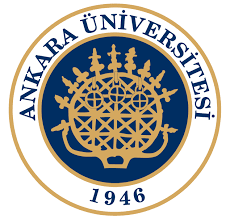 ISP 223 PORTEKIZCE DILBILGISINE GIRIŞINTRODUÇÃO GRAMÁTICA PORTUGUESA
José Ribeiro
jribeiro@ankara.edu.tr
Bibliografia:
TAVARES, ANA, PORTUGUÊS XXI NÍVEL A1 LIVRO DO ALUNO;  PORTUGUÊS XXI NÍVEL A1 LIVRO DE EXERCÍCIOS, LIDEL, 2003.
COIMBRA, ISABEL; OLGA, MATA COIMBRA, GRAMÁTICA ATIVA 1, LIDEL, 2011.

SUMÁRIO: 

Apresentar e Iniciar a Unidade 4
 'Queres ir ao concerto?'; 
Convidar/Aceitar/Recusar; 
Falar de actividades tempos livres; 
concordar/discordar; Escrever uma carta.
'Queres ir ao concerto?'
Convidar/Aceitar/Recusar
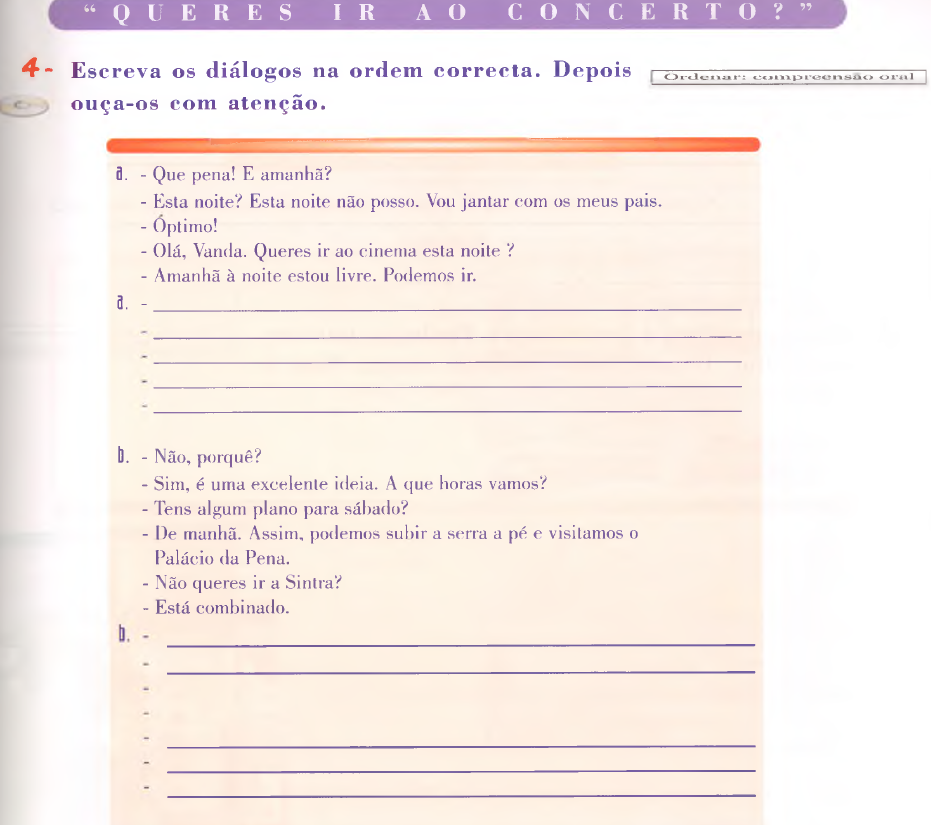 ConvidarAceitarRecusar
Falar de actividades tempos livres